(5)Notes on the Least Squares Estimate
1
Introduction
The quality of an estimate can be judged using the expected value and the covariance matrix of the estimated parameters.

The following theorem is an important tool to determine the quality of the least squares estimate.
2
Assumptions
Assume that there exists a true parameter vector θ0 so that the data satisfy: 


The stochastic process e(k) is zero-mean white noise, with variance σ2 at every step.

Intuition: The assumption says that the true system can be represented by the chosen model, up to some errors that are well-behaved in a statistical sense.
3
Theorem
Part 1: The solution      of the least-squares problem is an unbiased estimate of θ0, that is: 


Part 2: The covariance matrix P of the estimated parameter vector      using least squares is given by
4
Proof
5
Remarks
Part 1 of the theorem says that the solution makes (statistical) sense on average. 
The ith diagonal element in the covariance matrix P is the variance of the ith  parameter. The low is the variance of the estimated parameter, the higher is the confidence that it is close to its true value.   
It can be seen that smaller errors e(k) (i.e. smaller variance σ2) yield smaller parameter covariance.
6
Remarks, continued
The calculation of the covariance matrix P assumes that we know the variance σ2 of the measurement error e (not known). A valid estimate of σ2 is given by
  
	
					              	


Where N is the number of data samples, n is the number of parameters and ε is the model residual.
7
Confidence intervals for the parameters
If the residuals e are normally distributed, the confidence interval of the parameters can be computed. The confidence limits give a rough idea of the significance of the estimates. 
For example, when a parameter that is expected to lie between 0 and 1 turns out to be 0.4 with 95% confidence region of  ±0.005, it is safe to say that it is a good estimate of that parameter. However, when the 95% confidence region around the parameter is ±2, the estimate is meaningless.  
For a Gaussian distribution N(µ, σ2), the probability of drawing a sample in the interval 				  is 0.95.
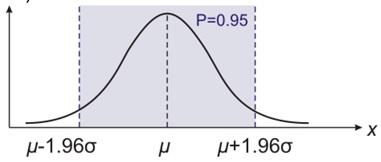 8
For N >> n,         is distributed according to Gaussian distribution N(θi,Pii). Therefore:



Hence, the 95% confidence limits of the true parameter θi are  

					 
Note that this interval is valid if the off-diagonal elements of P are small compared to the main diagonal elements. In practice, this requirement can be relaxed and the given interval is sufficient for deciding whether an estimate should be accepted or rejected.
9
Example
Consider the following model
 
 
and the input-output data:




Use the least squares method to find the unknown parameters a and b along with their confidence intervals.
10
Solution
11
Hence, the model of least squares fit is

The residual errors can be calculated as: 


The  number  of  data  points  is  N  =  8,  and  the number of unknown parameters is n = 2. Hence, an estimate of the noise variance is
12
The covariance matrix of the estimated parameters is 

The  relatively  large  magnitudes  of  the  off-diagonal  terms  indicate  a strong interaction between the estimates. This is typical in dynamic systems. 
The 95% confidence limits are roughly given by
	
The  confidence  regions  are  so  small  that  the  estimates  can  be  accepted  without  much reservation.
13
Visualization of the confidence interval
To visualize the confidence intervals, imagine that we repeat the previous experiment 1000 times.

In each experiment, we use 8 input-output data points and the least squares to find an estimate of the parameters.

The empirical distribution (histogram) of the estimated parameters are shown in the next slide.
14
Visualizing confidence interval
The confidence interval describes roughly the width of the histogram.
15